AKU BERTUMBUH DAN BERKEMBANG
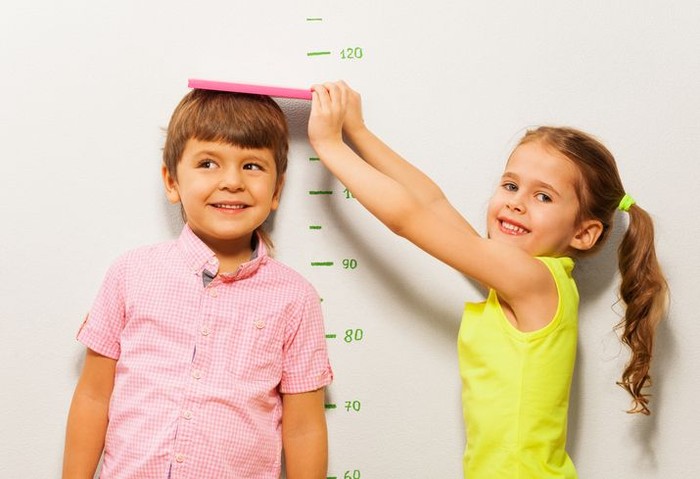 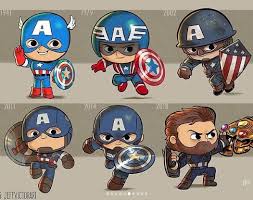 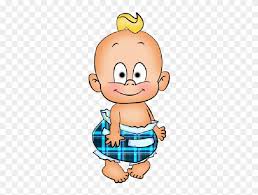 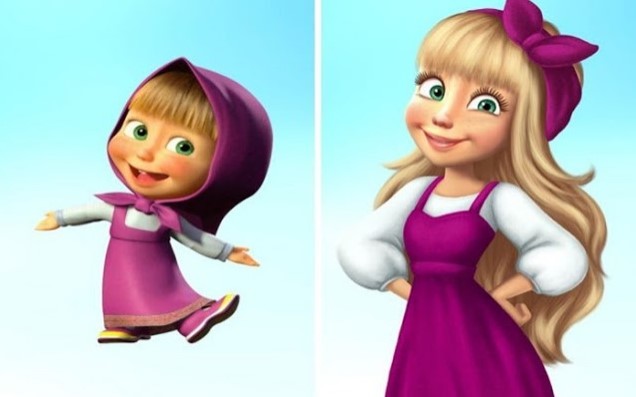 APA ITU PERTUMBUHAN DAN PERKEMBANGAN ?
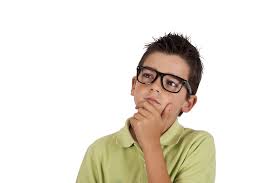 proses perubahan bentuk yang terjadi pada suatu makhluk hidup.
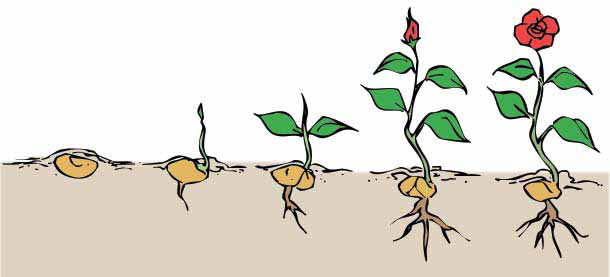 Proses belajar yang mengakibatkan perubahan pada makhluk hidup
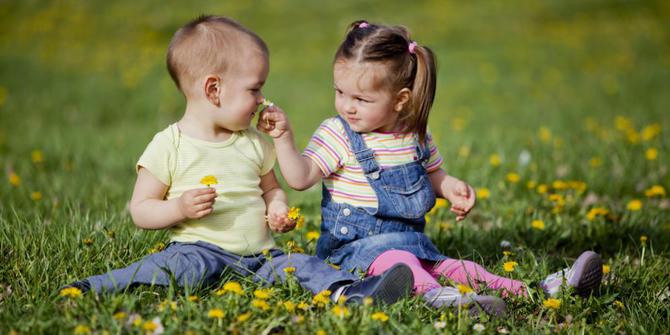 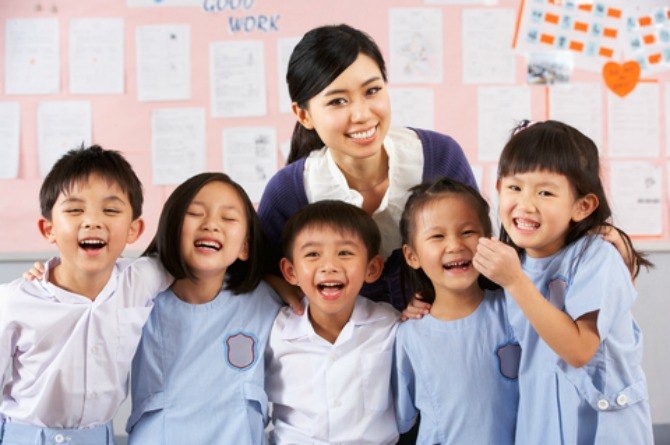 PERKEMBANGAN DALAM ROHANI